C9.5
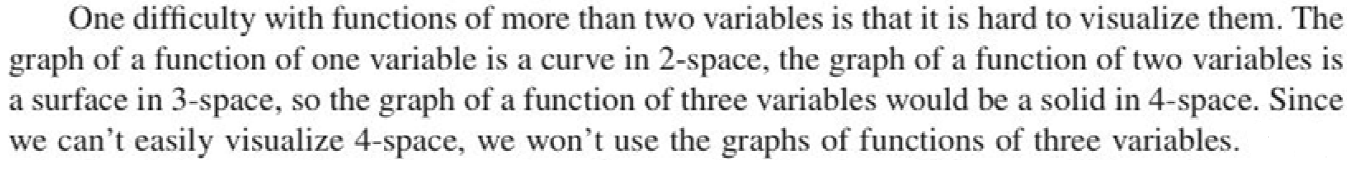 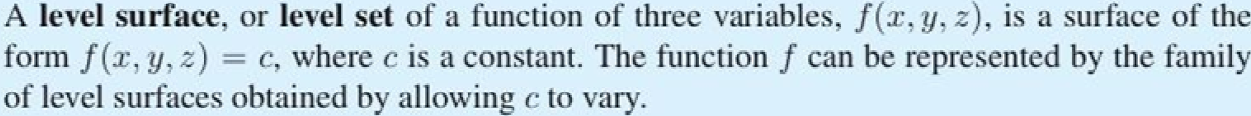 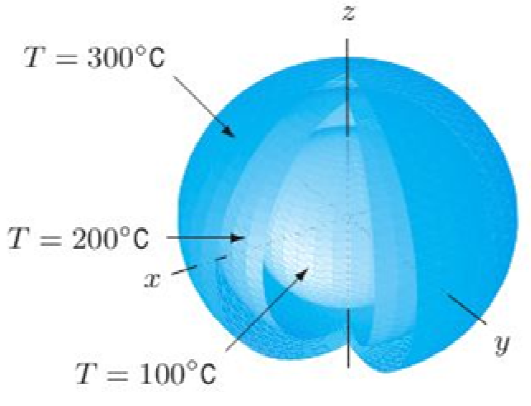 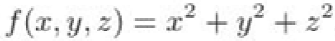 C9.5
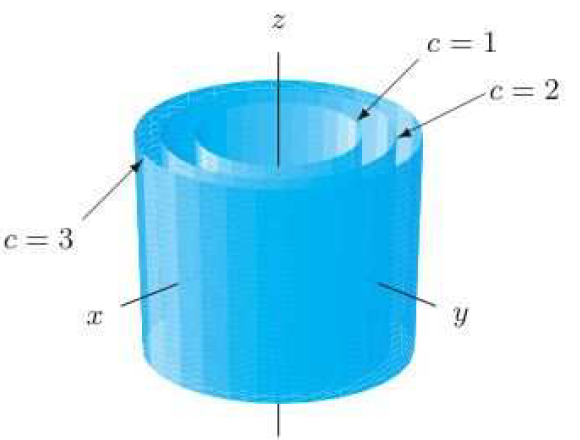 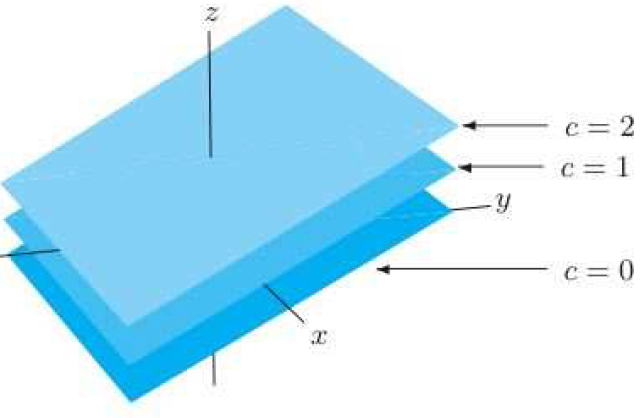 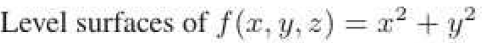 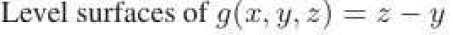 C9.5
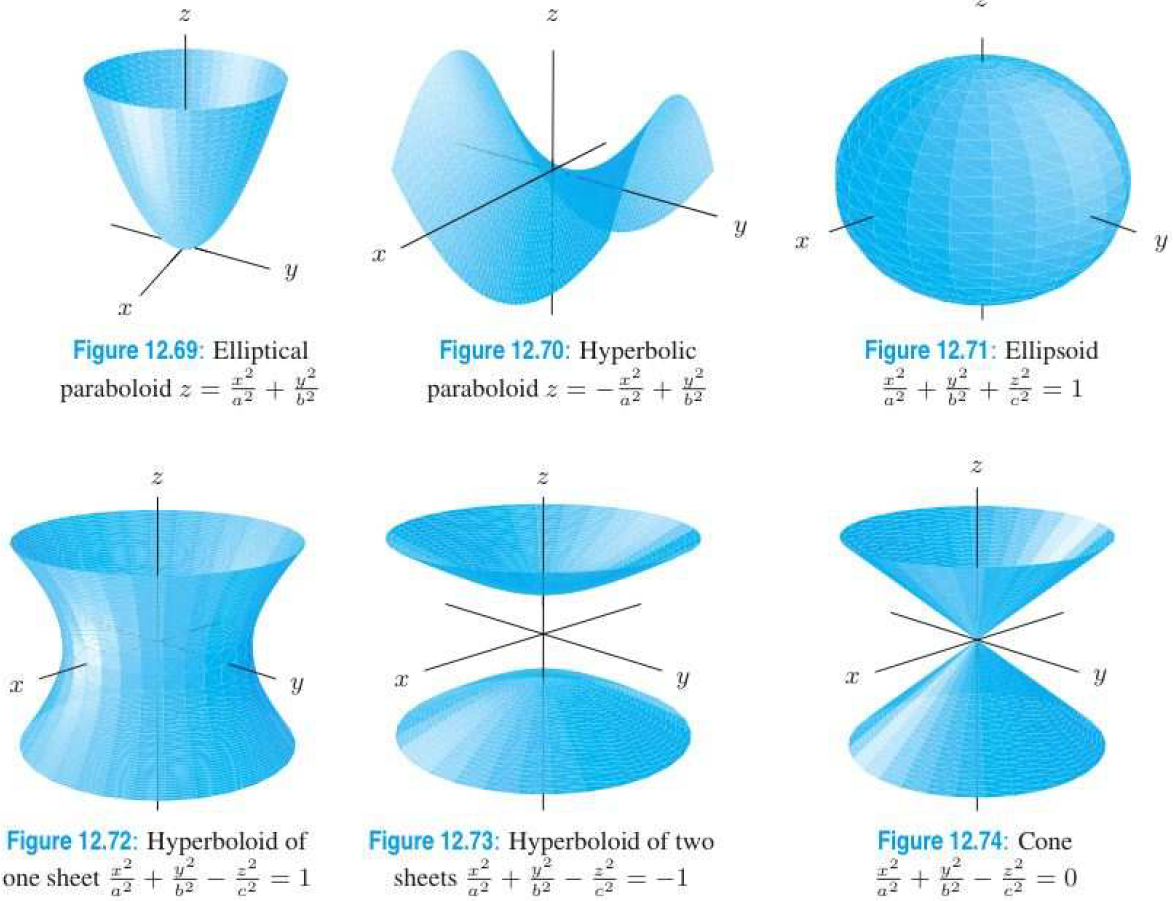 C9.5
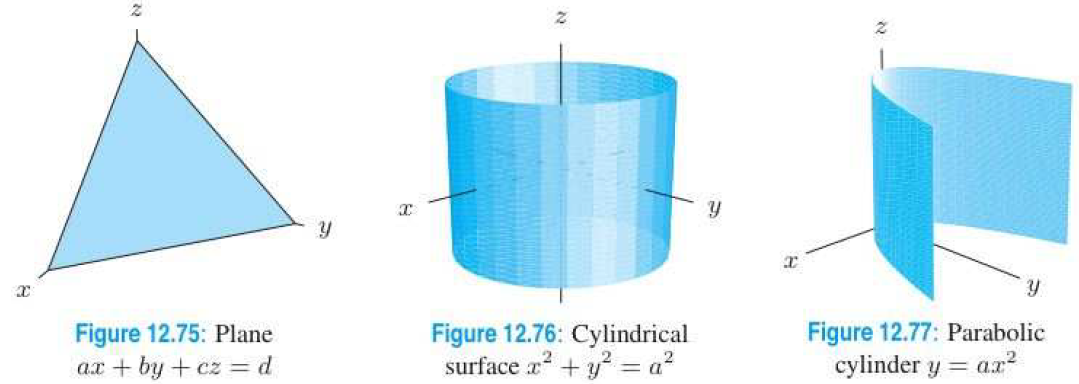 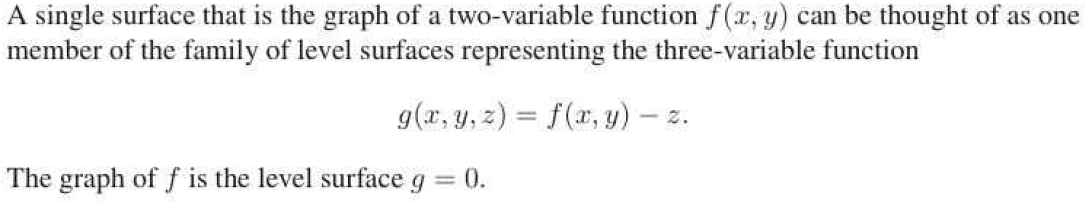 C9.5
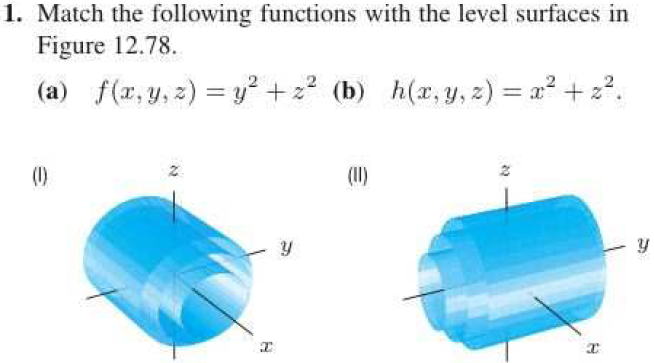 C9.5
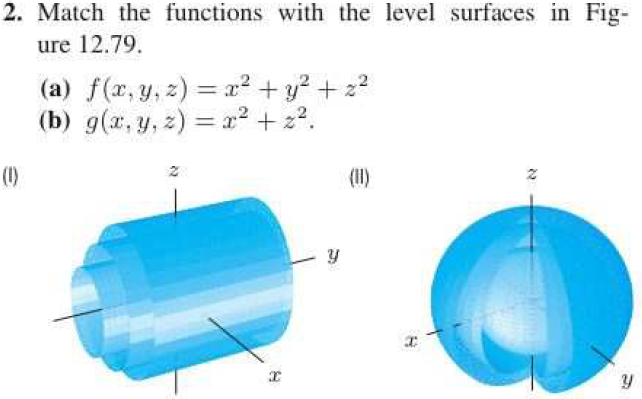 C9.5
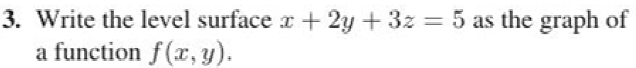 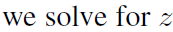 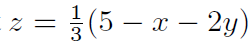 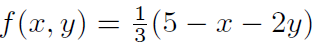 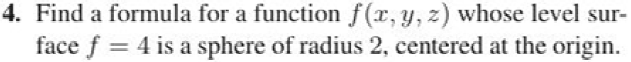 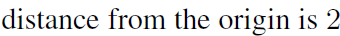 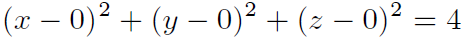 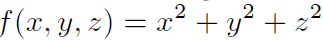 C9.5
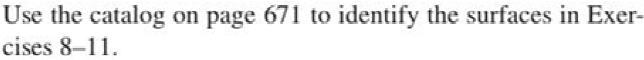 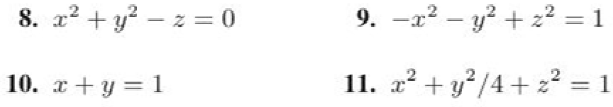 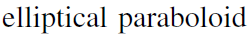 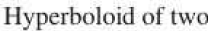 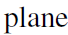 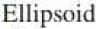 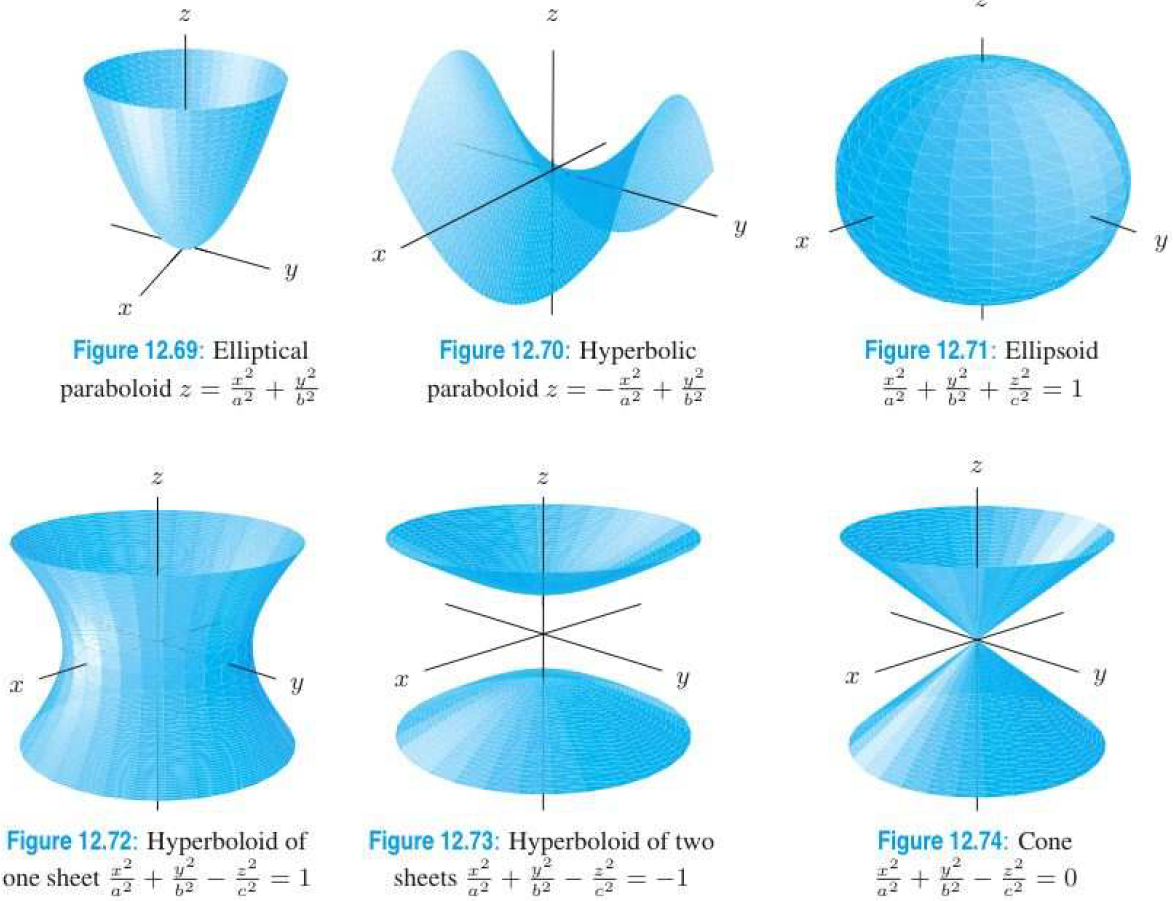 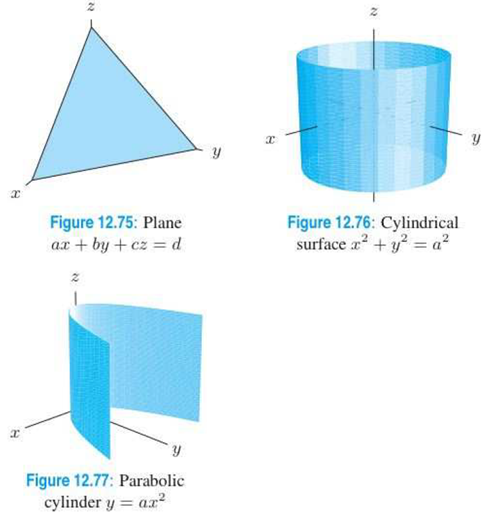 C9.5
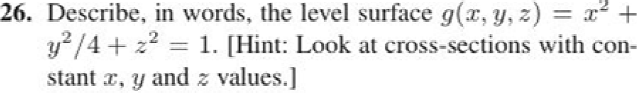 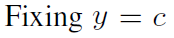 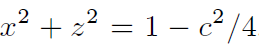 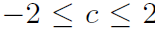 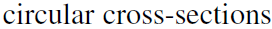 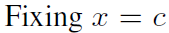 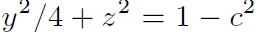 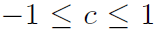 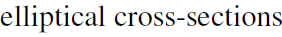 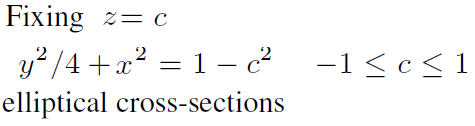 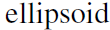 C9.5
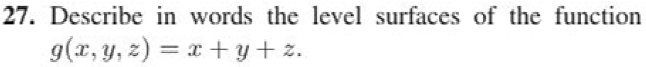 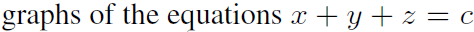 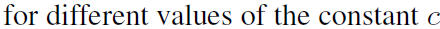 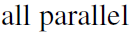 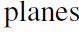 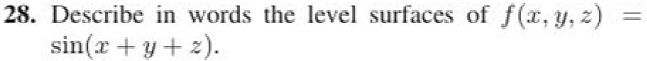 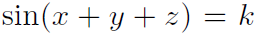 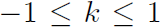 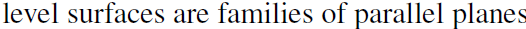 C9.6
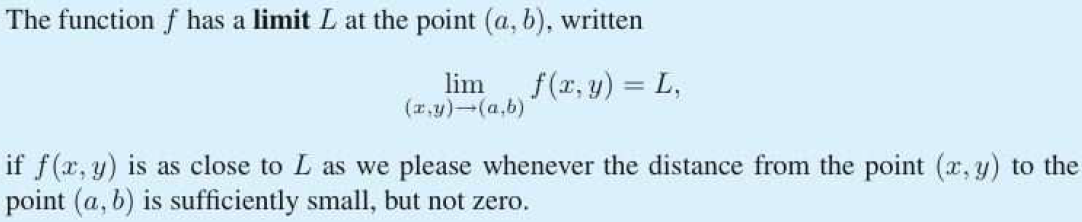 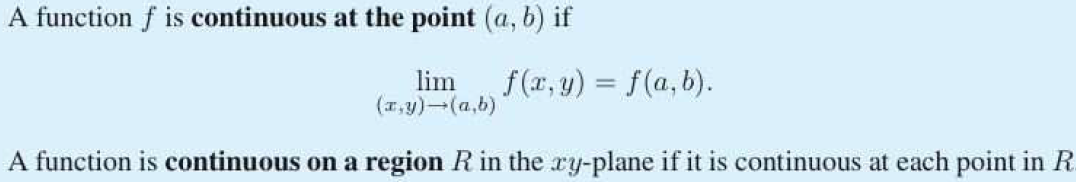 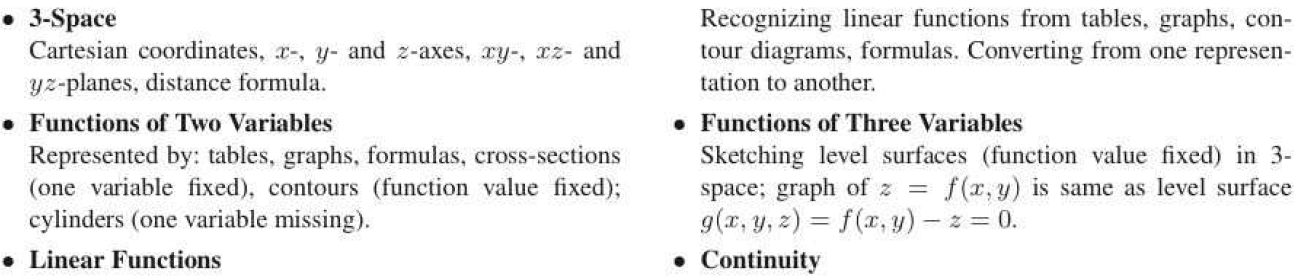 C9.6
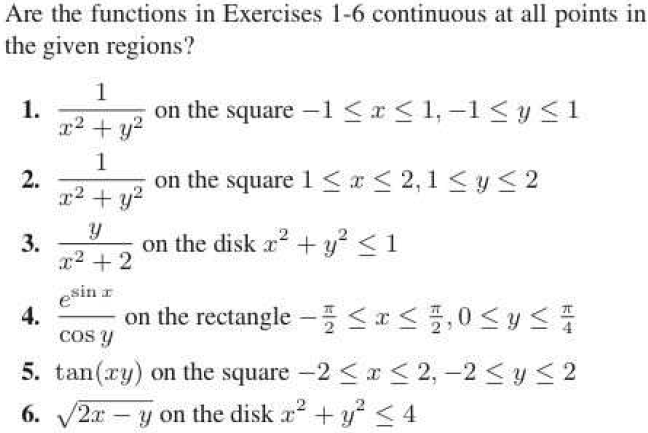 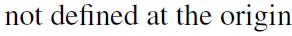 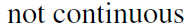 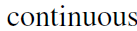 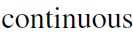 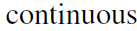 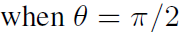 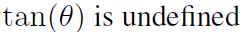 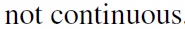 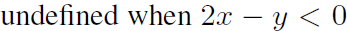 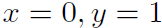 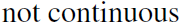 C9.6
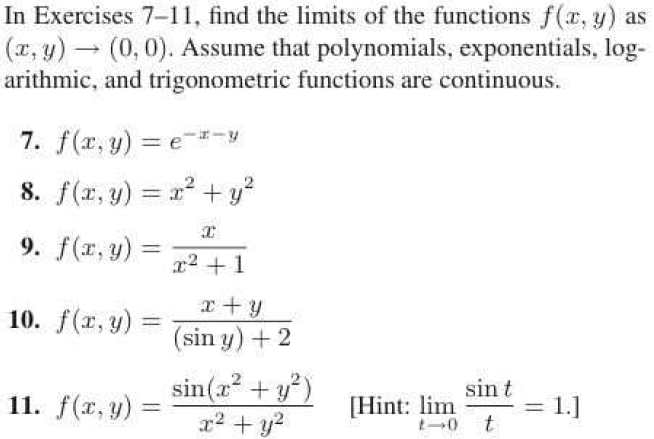 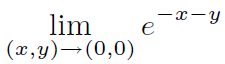 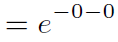 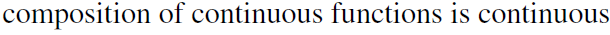 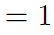 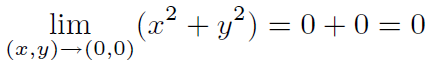 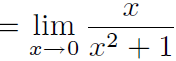 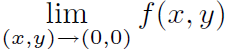 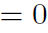 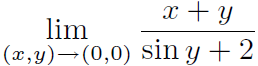 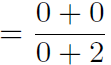 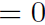 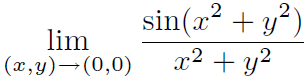 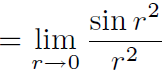 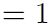 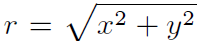 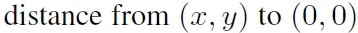